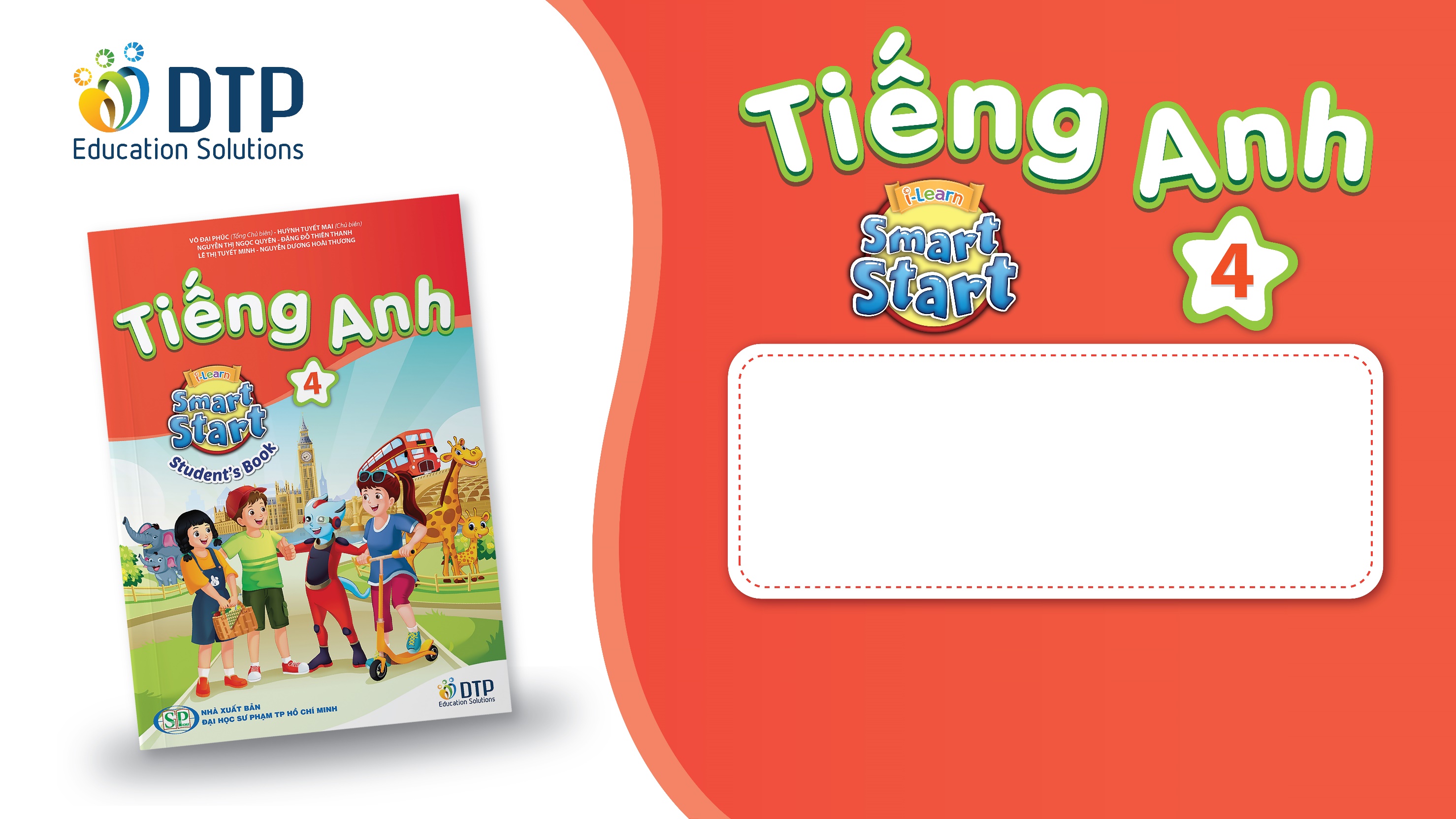 NGOC LAM PRIMARY SCHOOL
Unit 6
DESCRIBING PEOPLE
ART LESSON 2
PAGE 88
Lesson Outline
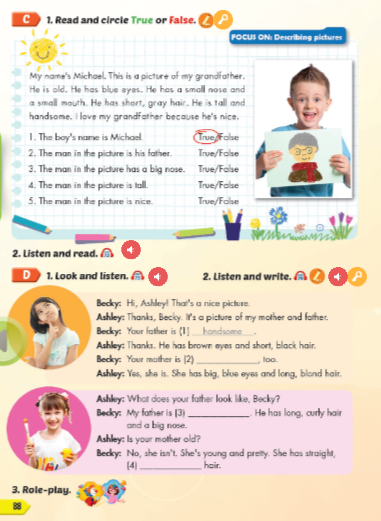 Warm-up
Reading
Listening
Consolidation
Wrap-up
Objectives
By the end of this lesson, students will be able to describe pictures.
Vocabulary: handsome, pretty, cute, young, old.
Structure: What does your brother look like? 
                               He's young and handsome.
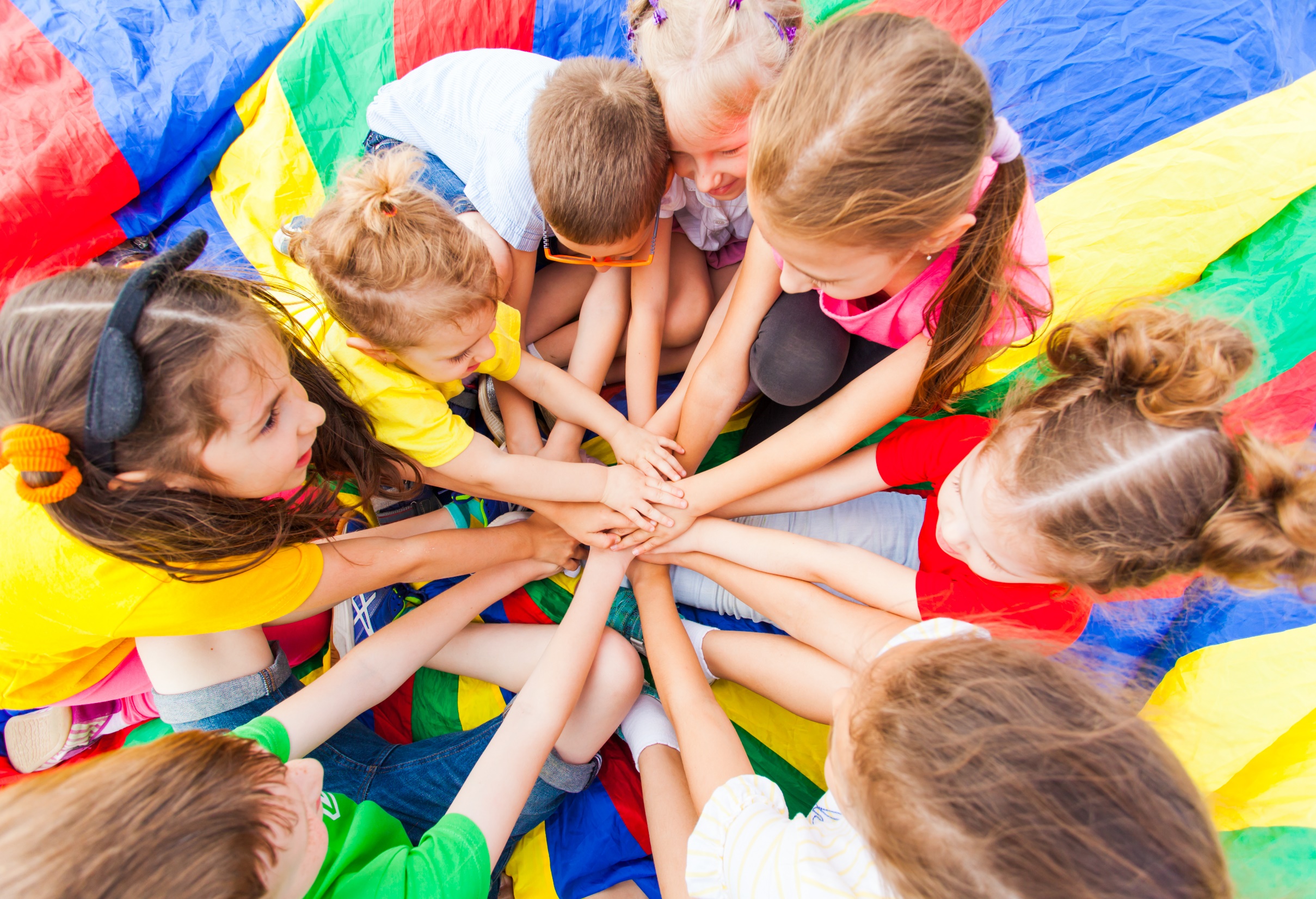 WARM UP
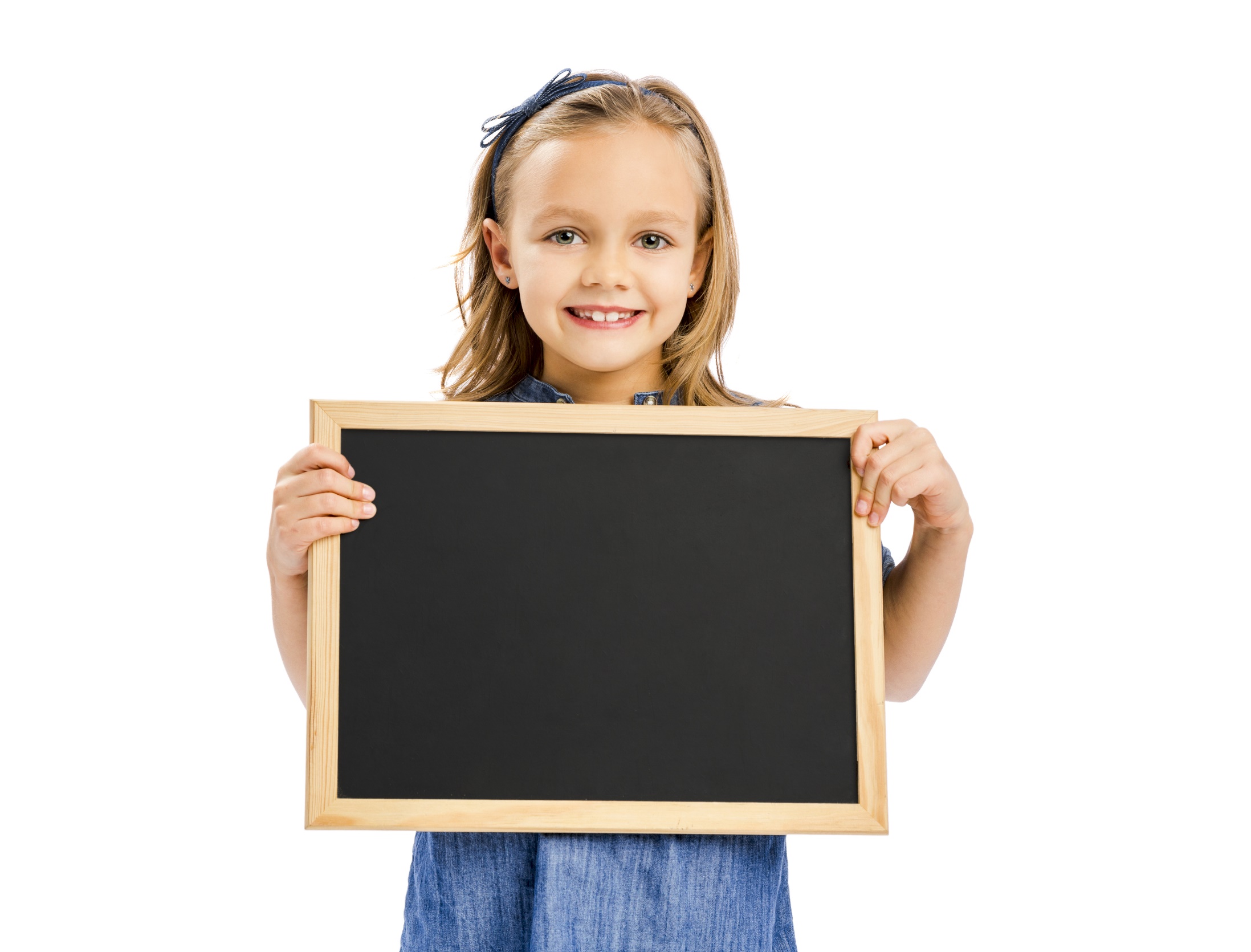 Speaking
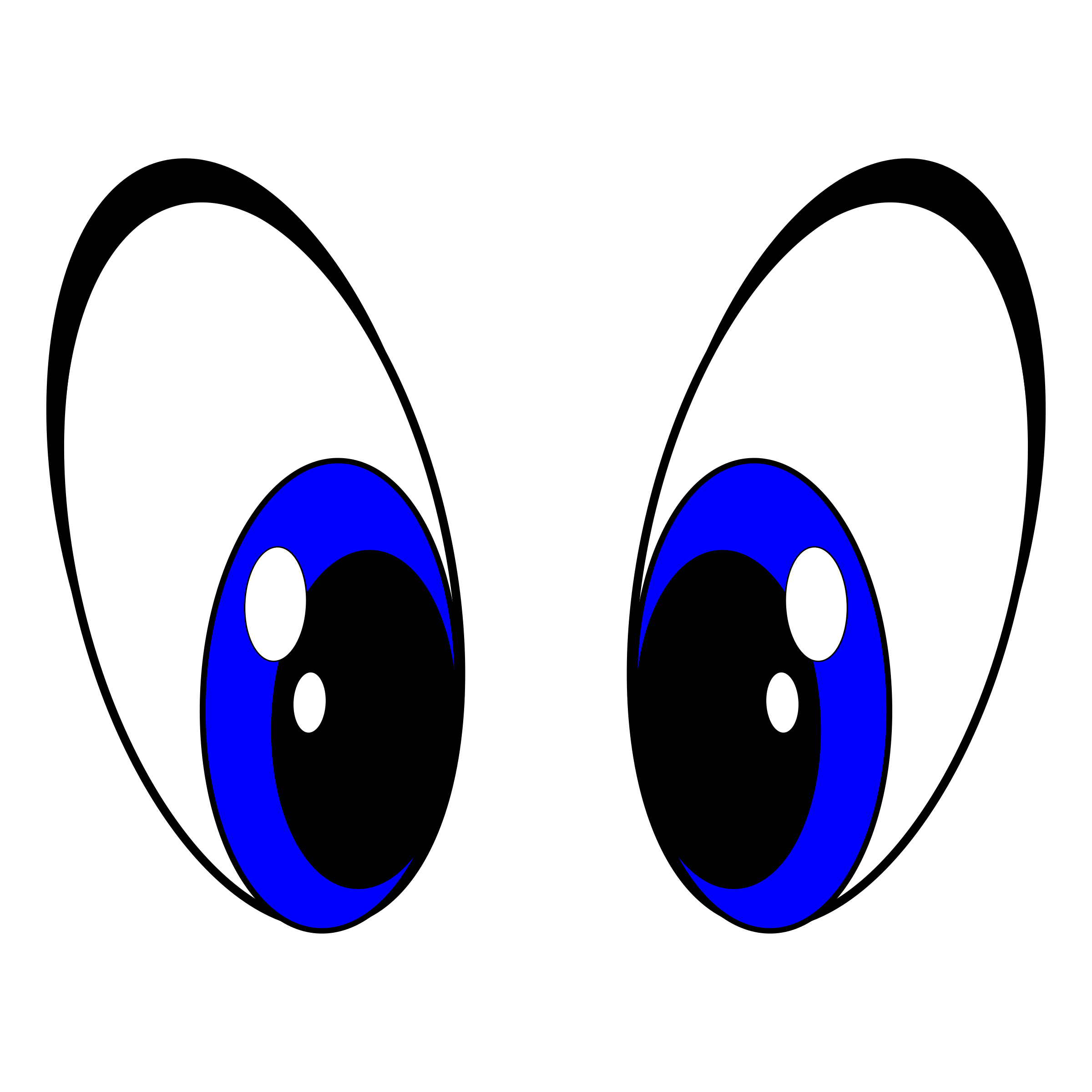 Look, ask and answer
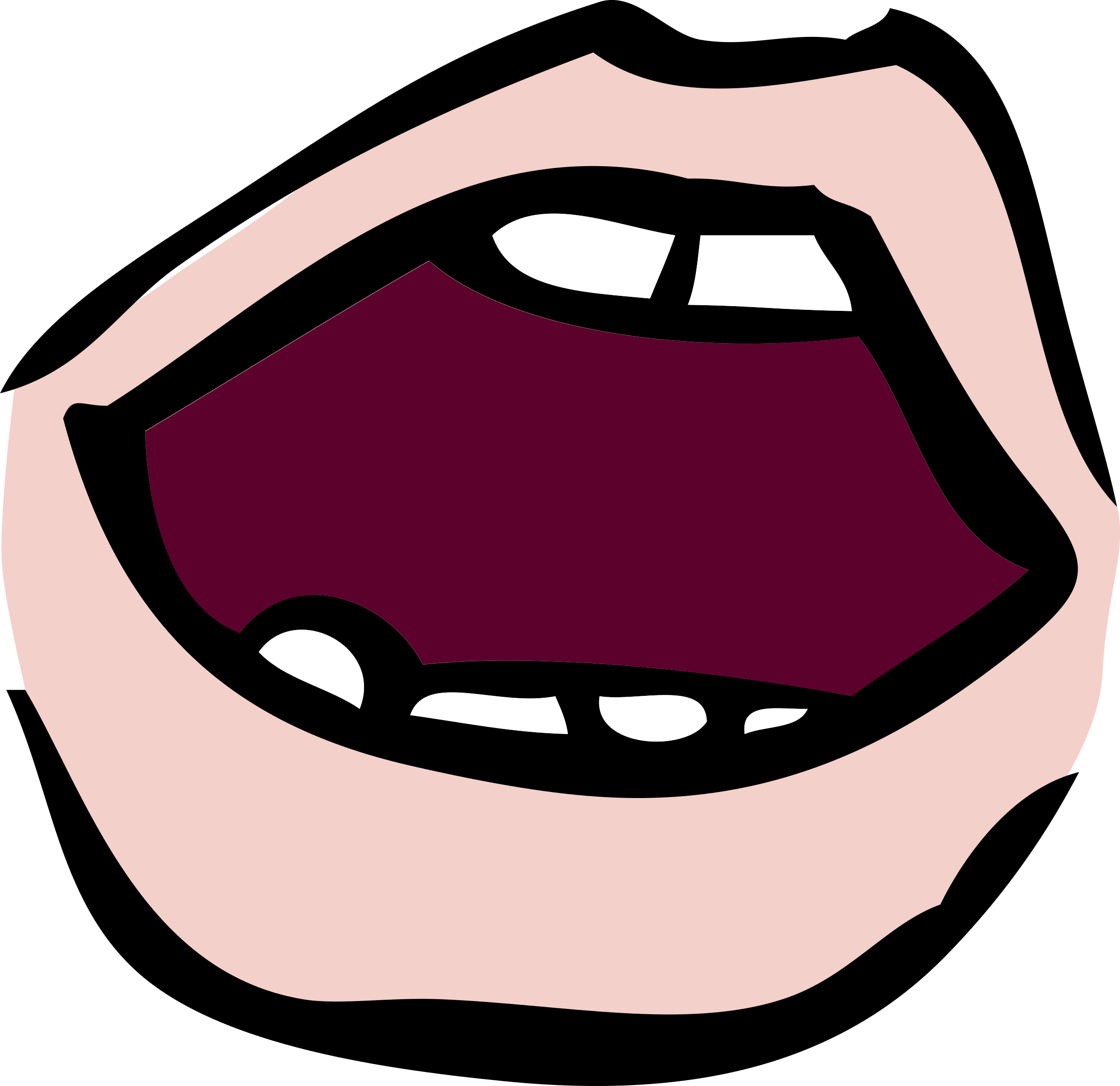 grandfather
What does your grandfather look like?
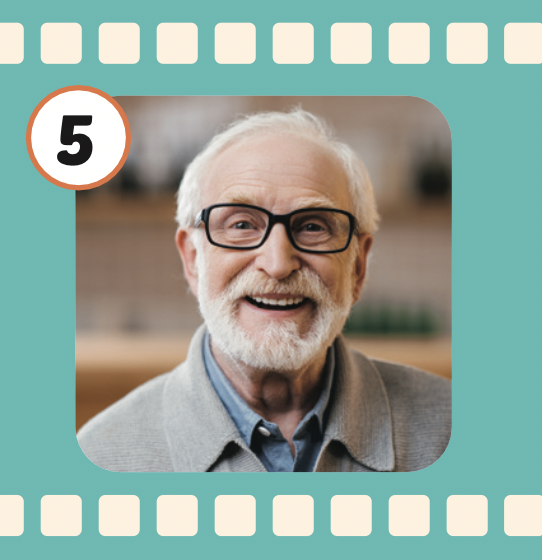 He is old.
Mother
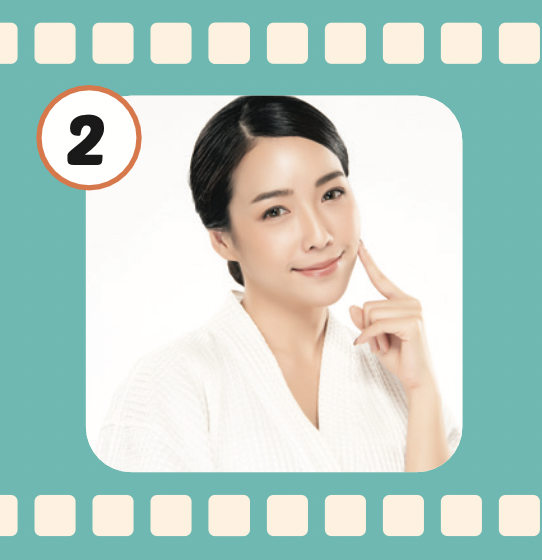 What does your mother look like?
She is pretty.
sister
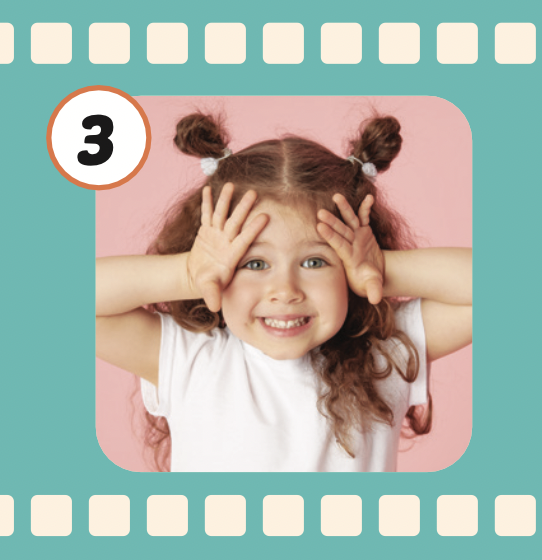 What does your sister look like?
She is cute.
brother
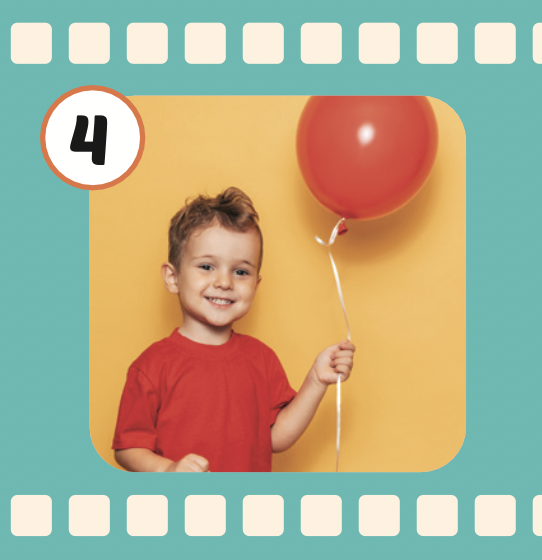 What does your brother look like?
He is young.
uncle
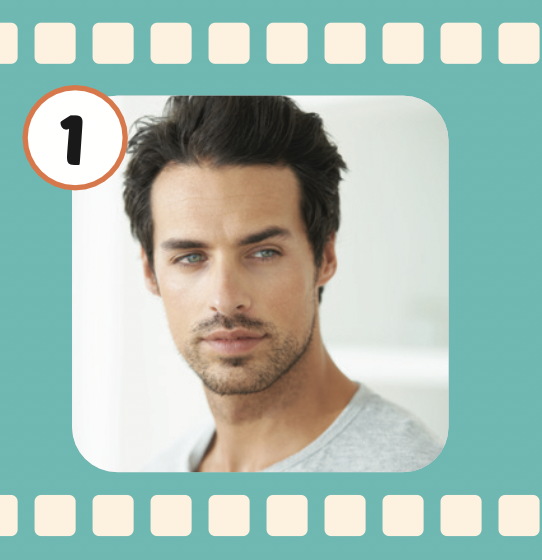 What does your uncle look like?
He is handsome.
It’s time to learn …
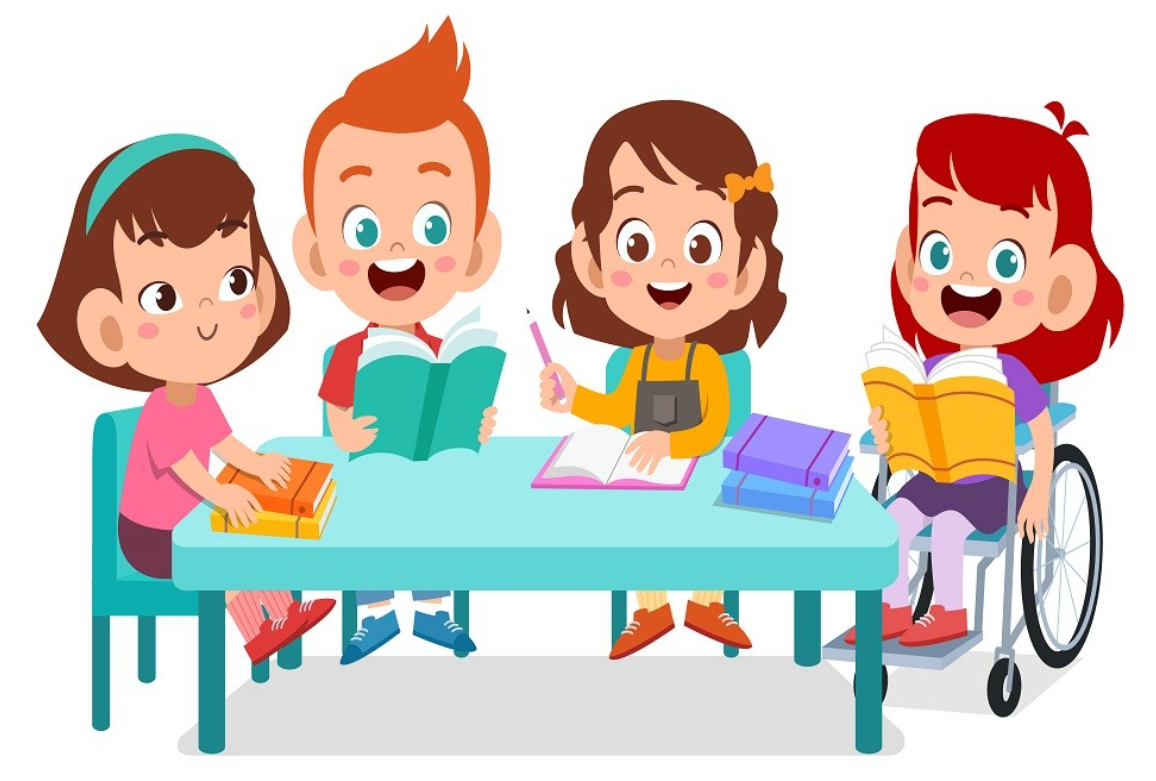 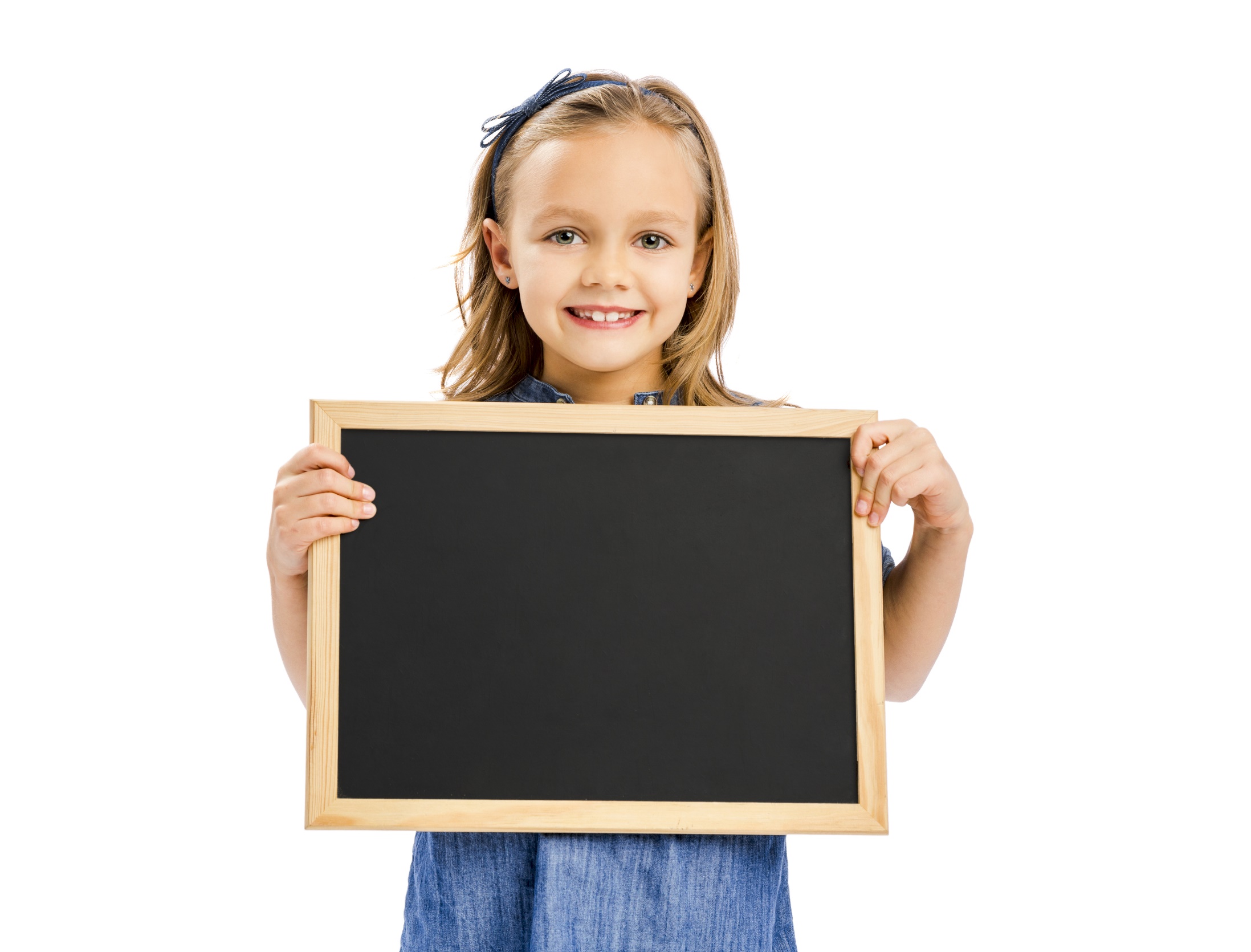 Reading
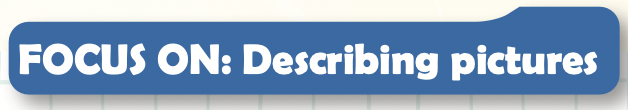 Look and guess:
Who is he drawing?
What does he look like?
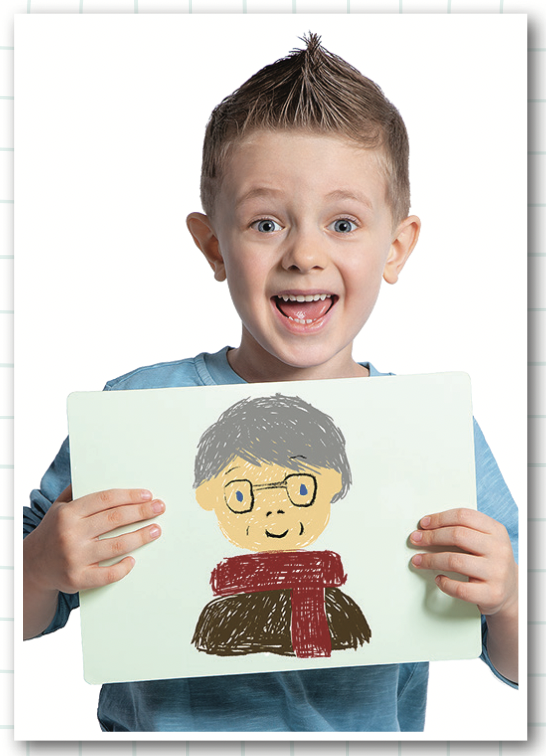 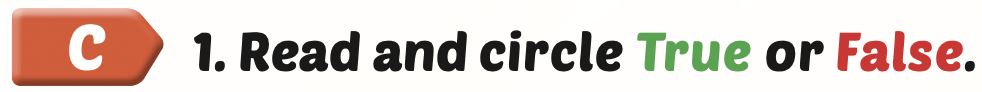 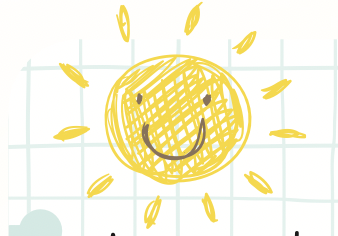 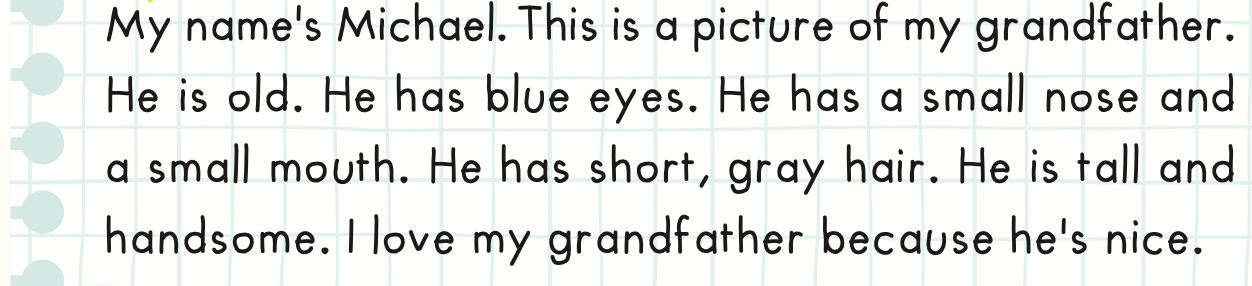 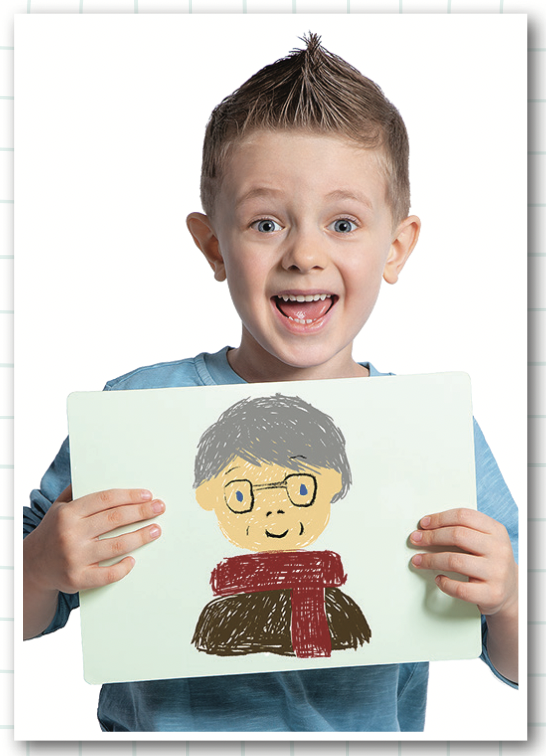 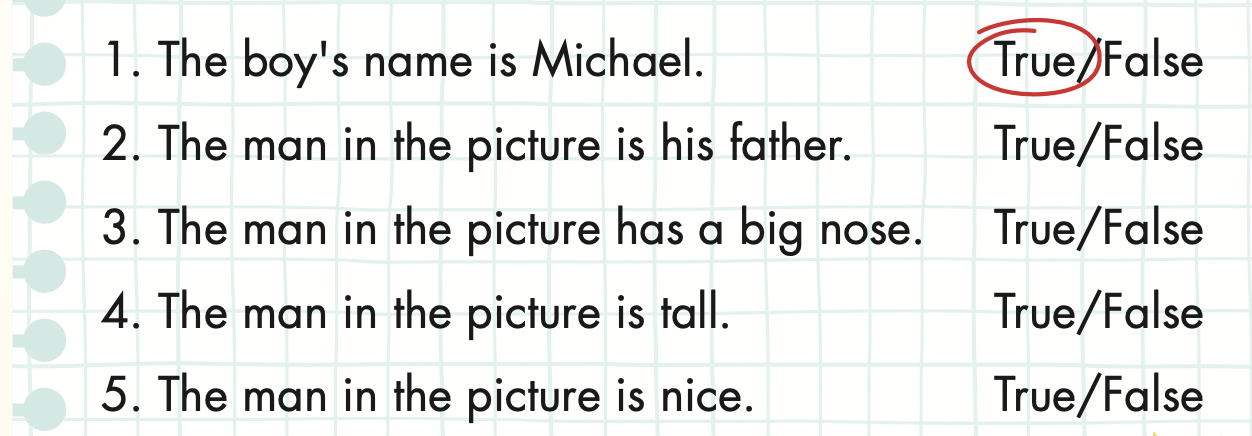 False
True
YES or NO
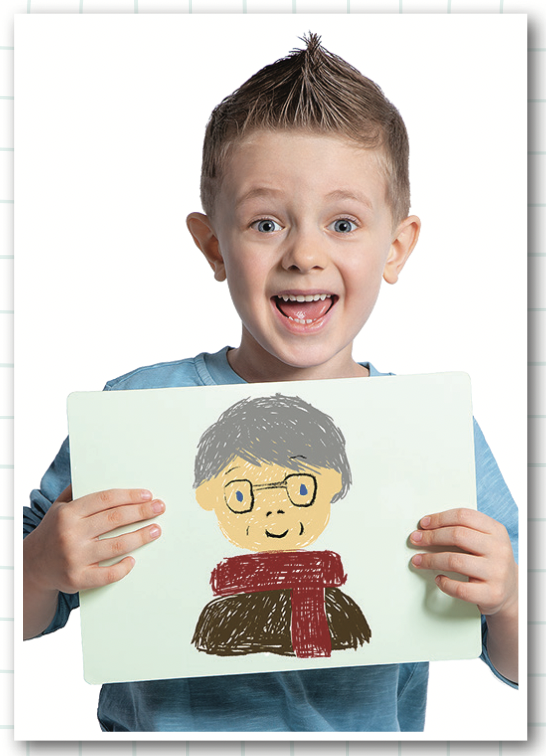 START
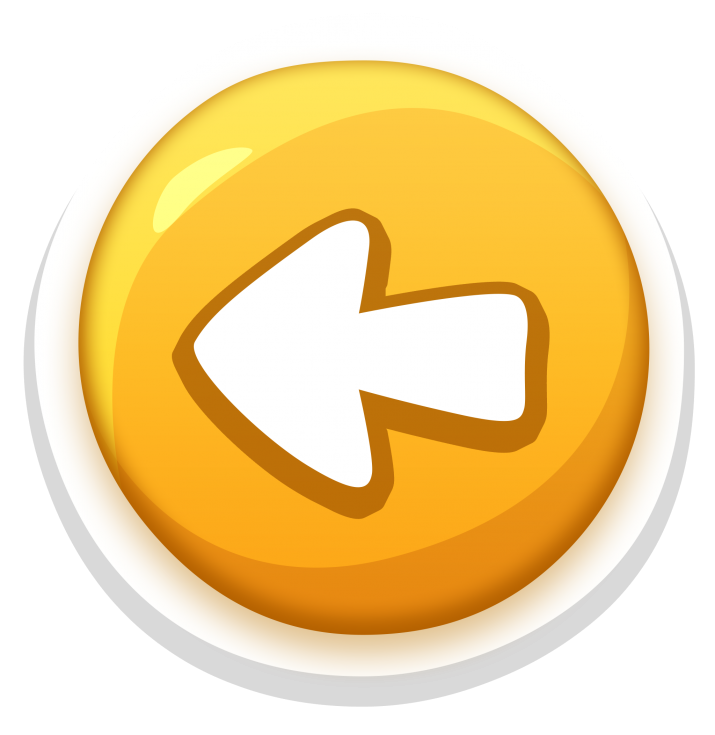 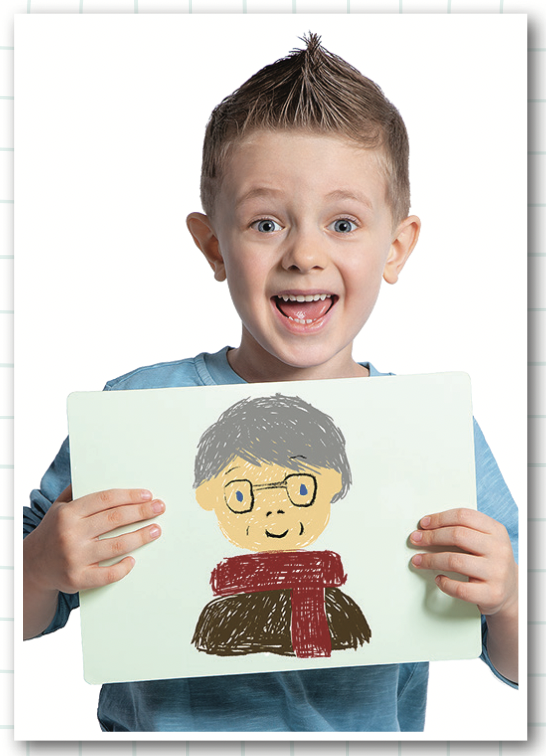 True
The boy’s name is Michael.
False
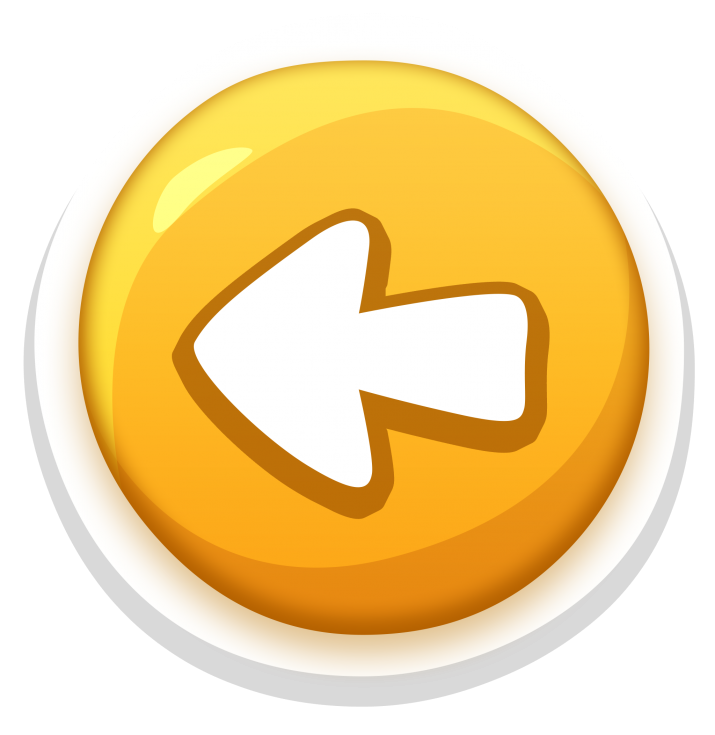 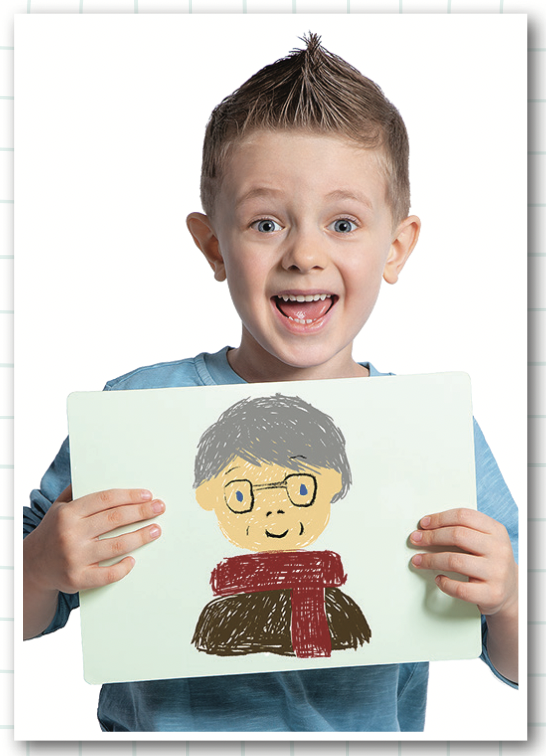 True
The man in the picture is his father.
False
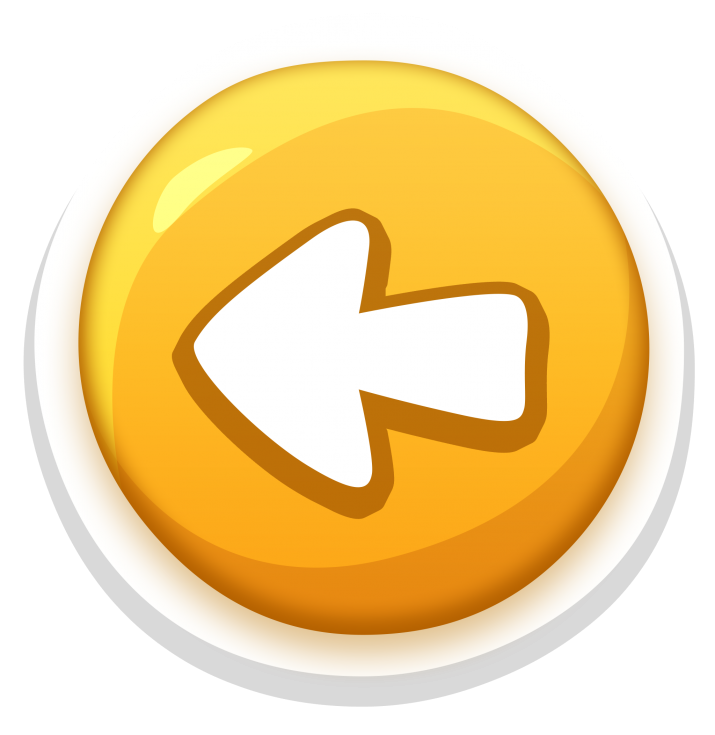 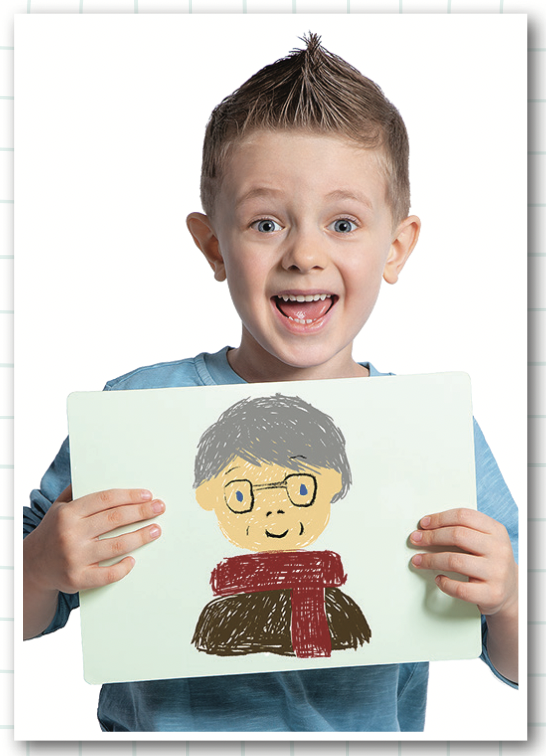 True
The man in the picture has a big nose.
False
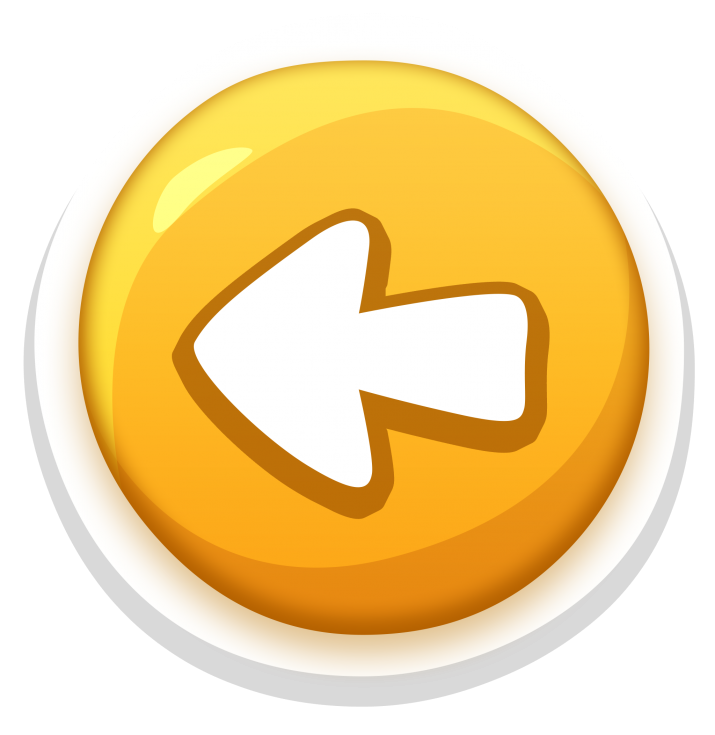 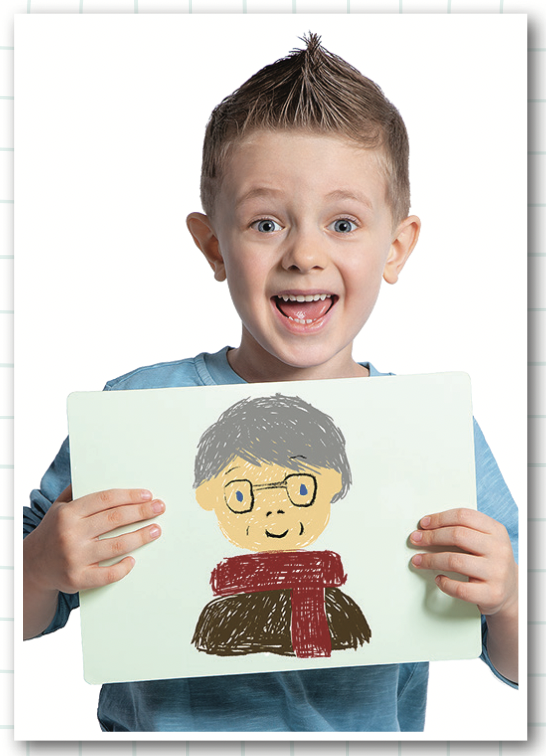 True
The man in the picture is tall.
False
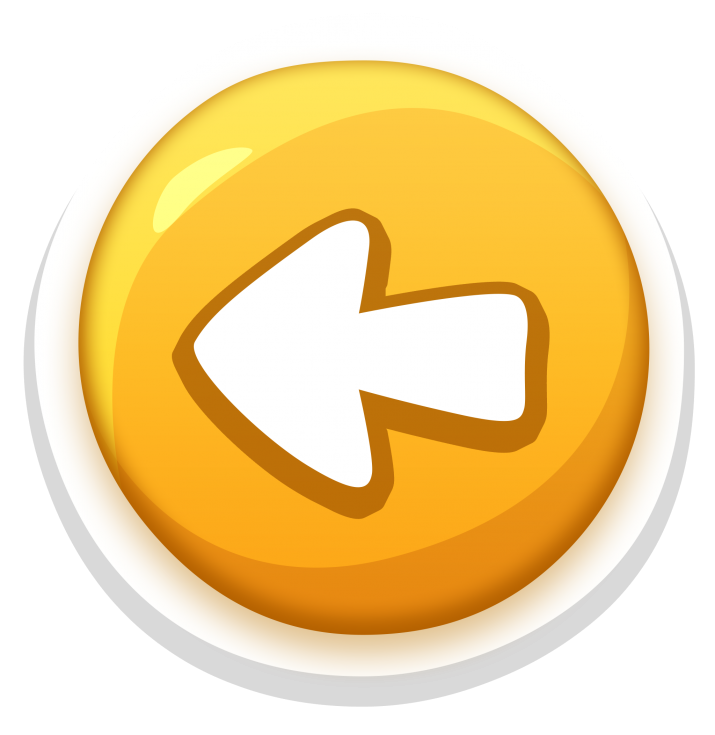 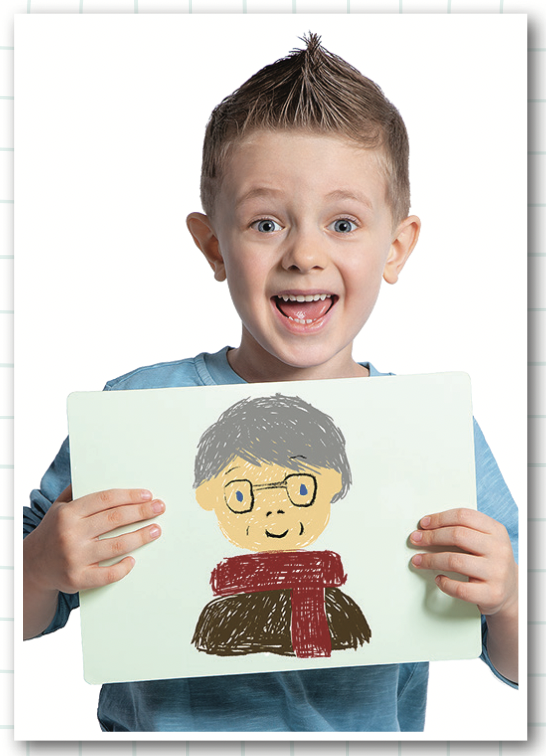 True
The man in the picture is nice.
False
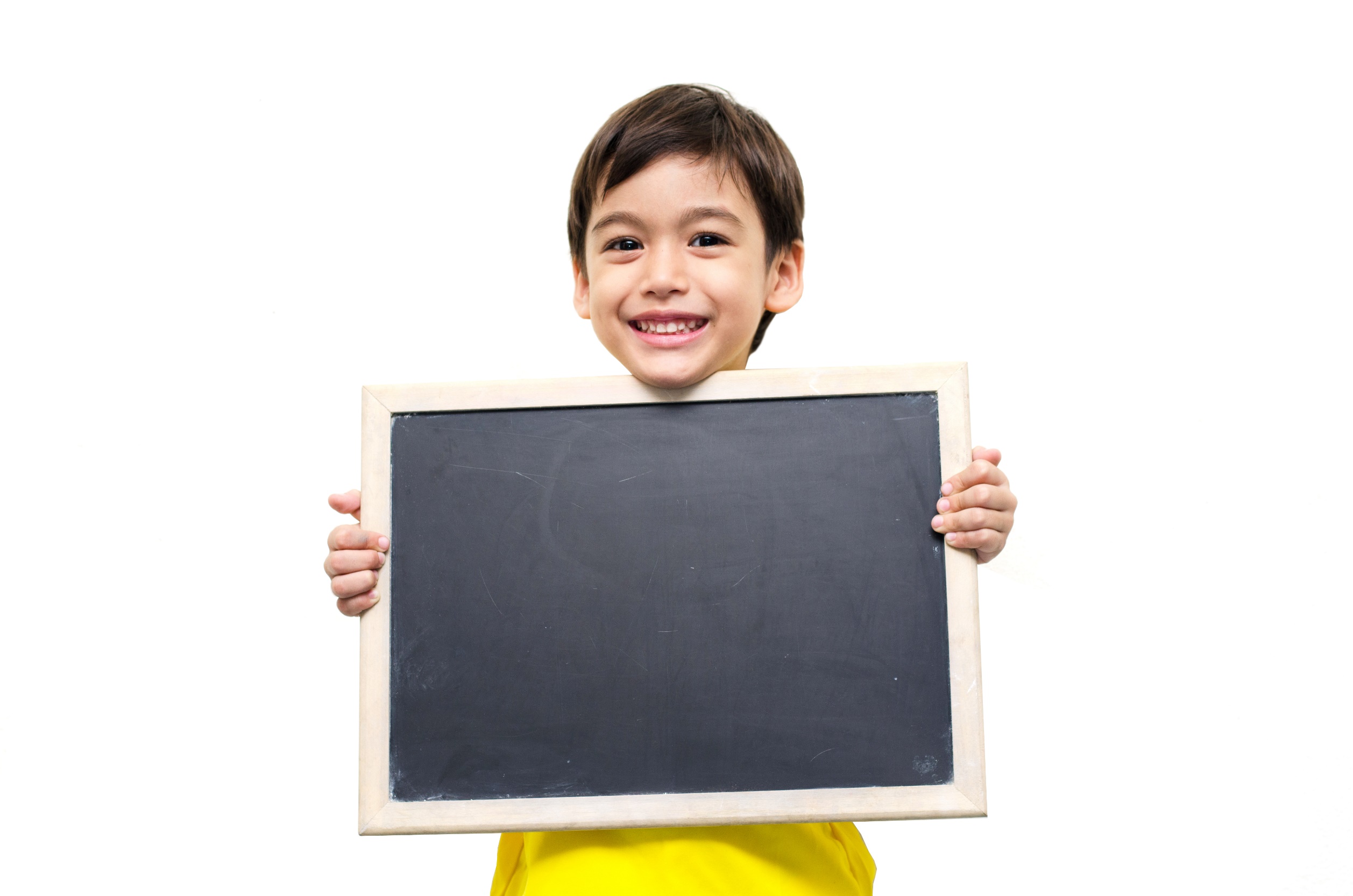 Listening
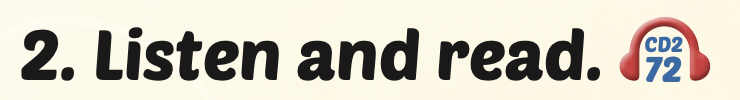 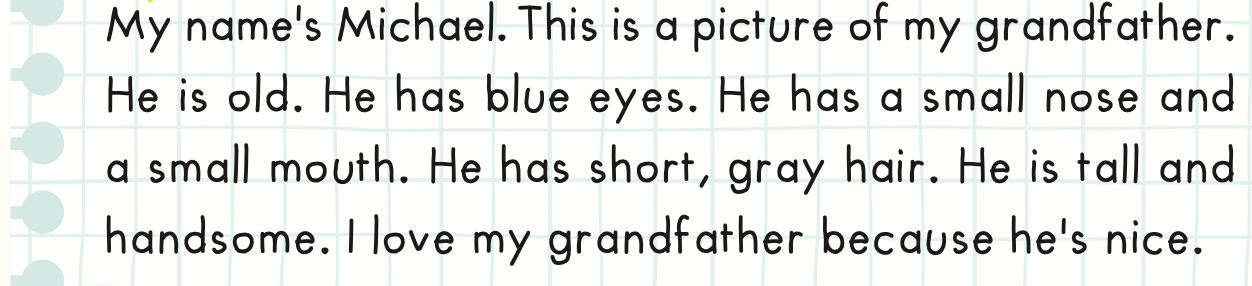 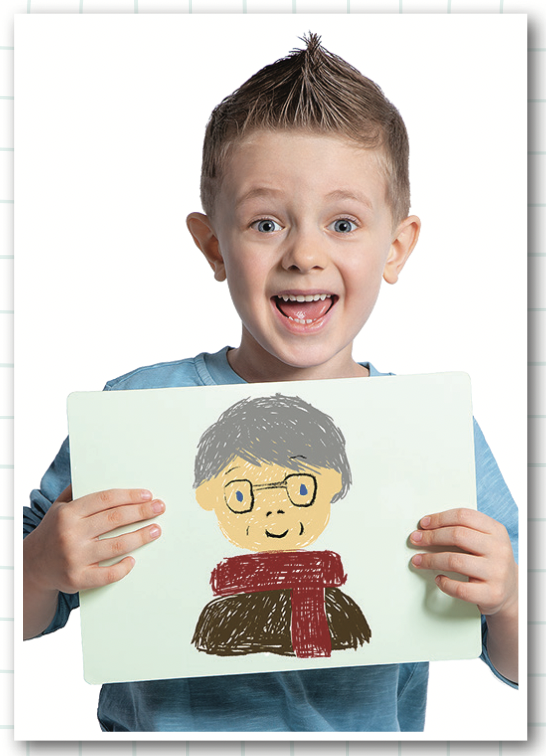 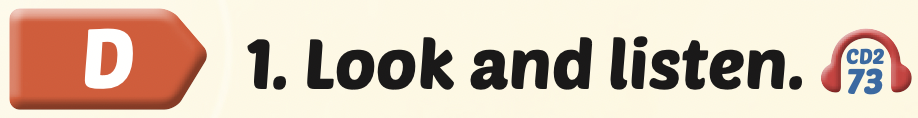 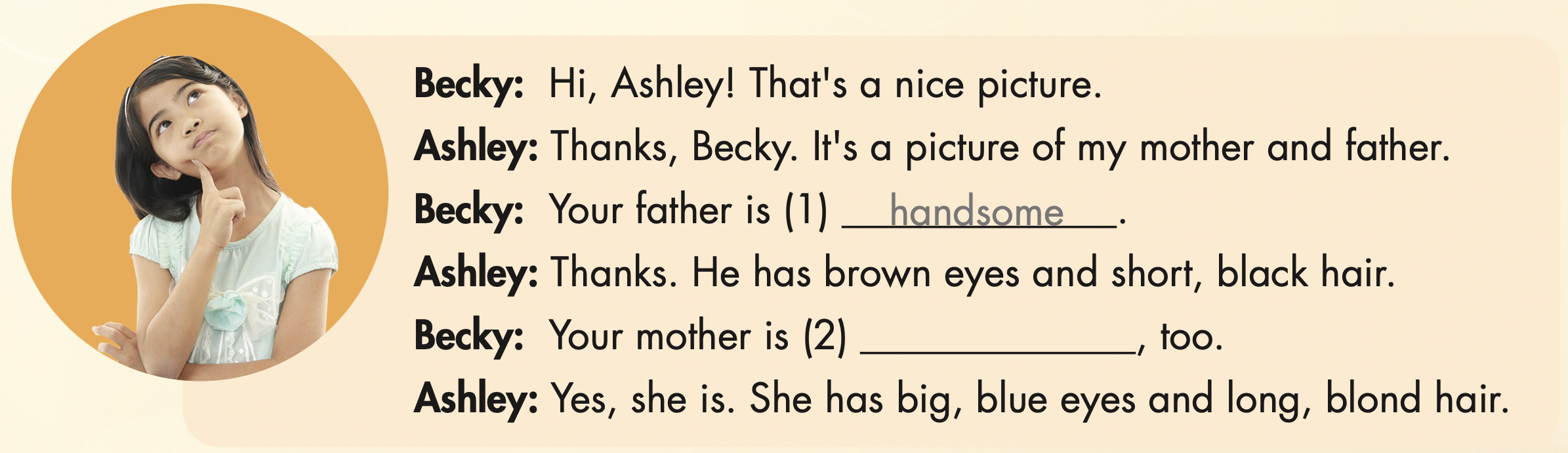 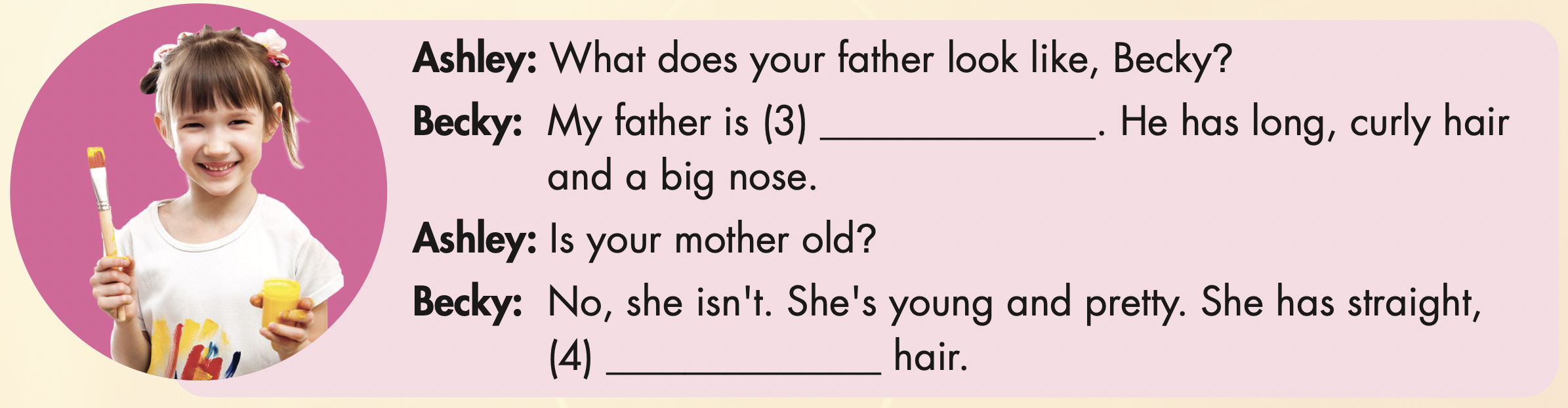 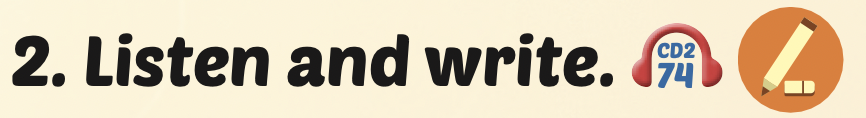 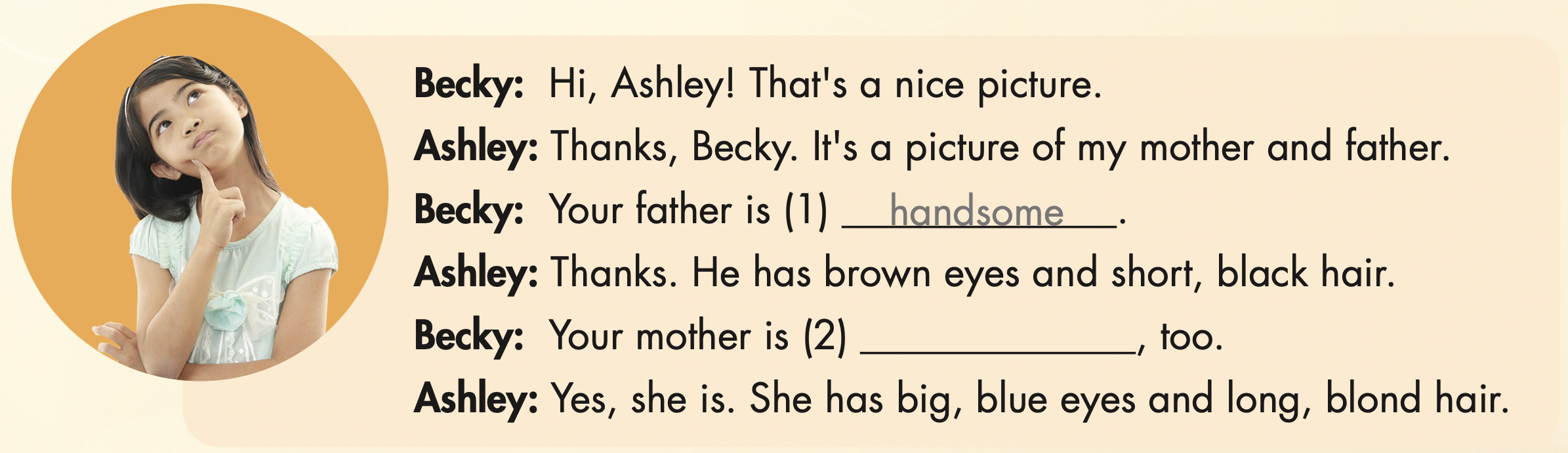 pretty
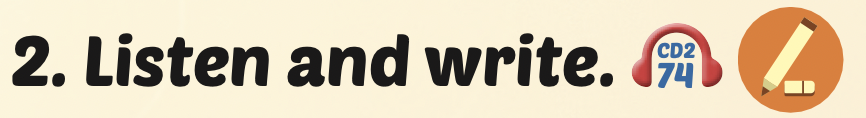 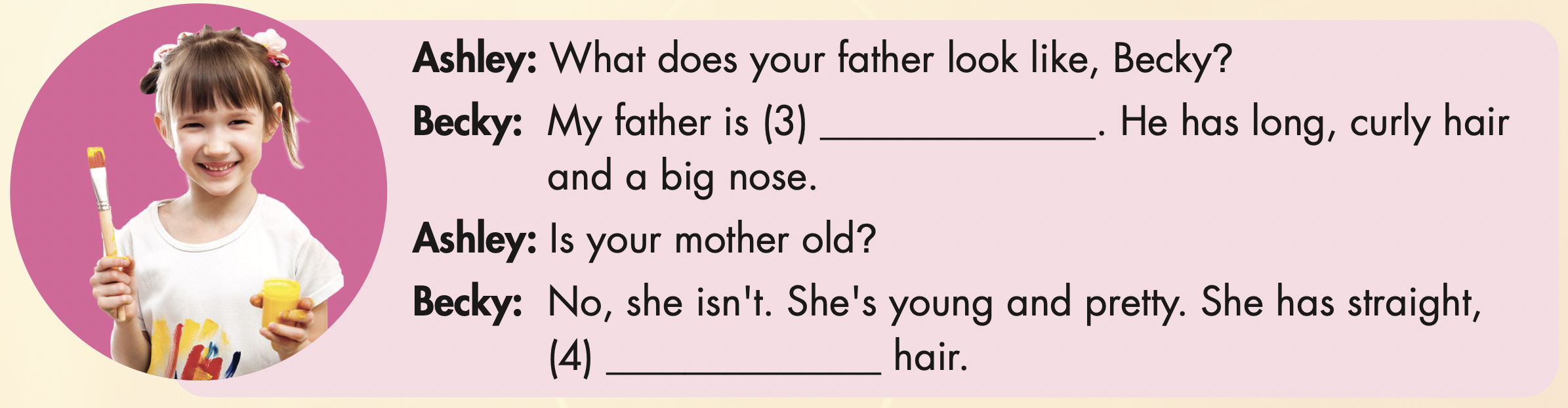 old
black
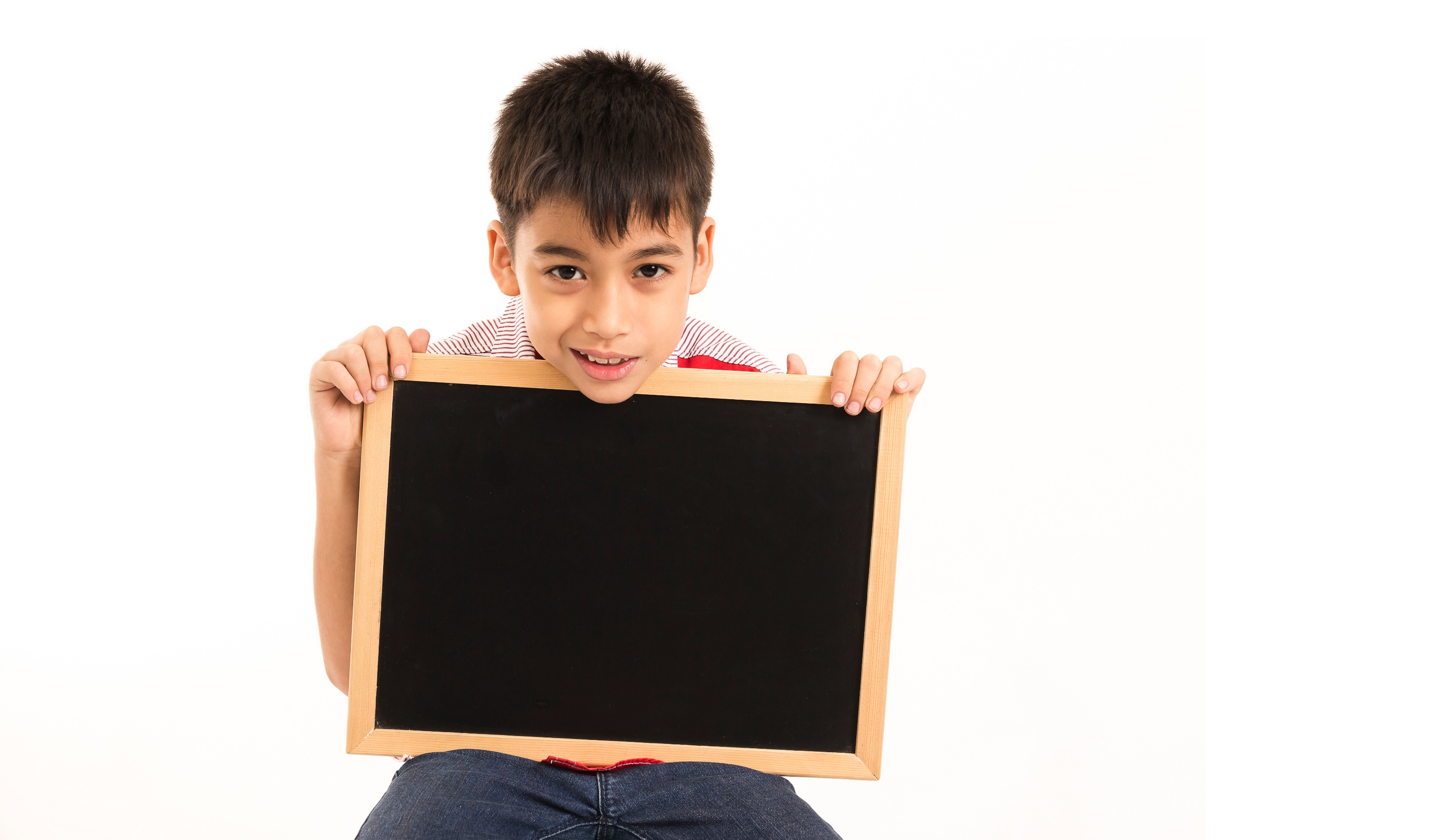 Writing
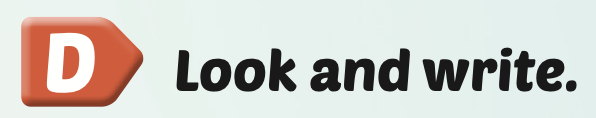 Extra Practice 
WB, page 18
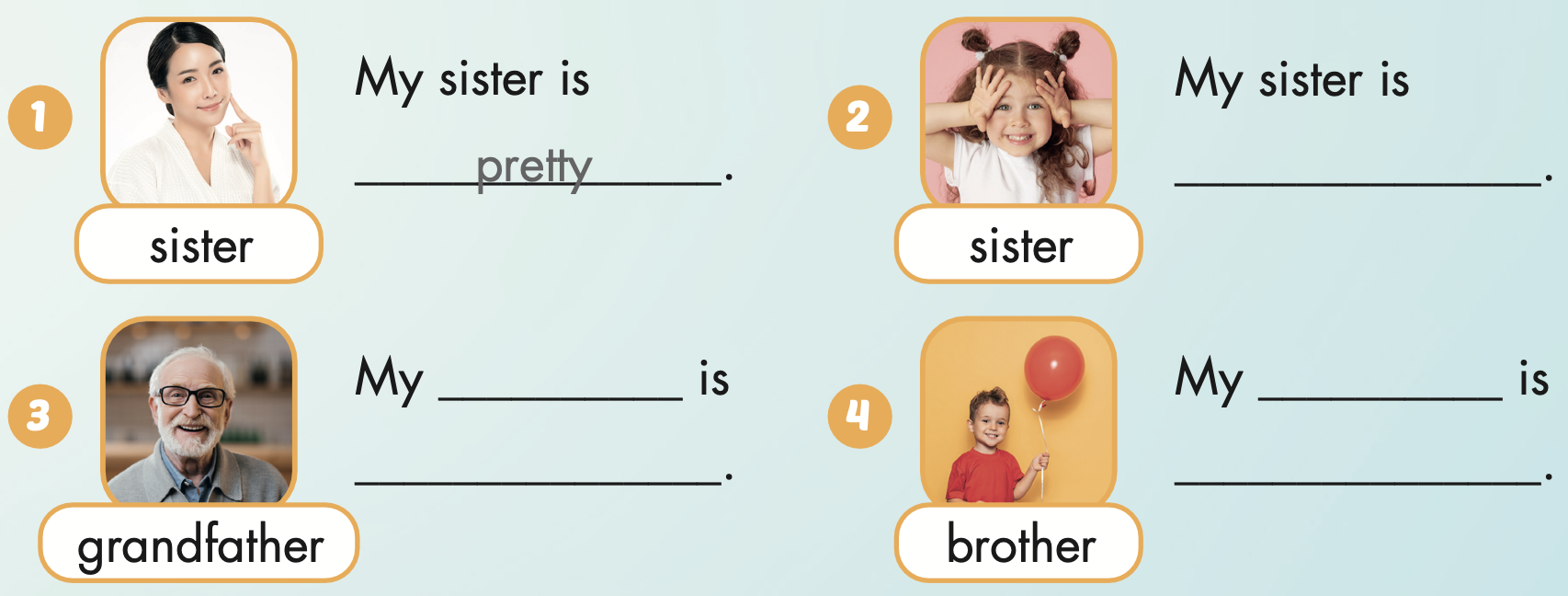 cute
brother
grandfather
old
young
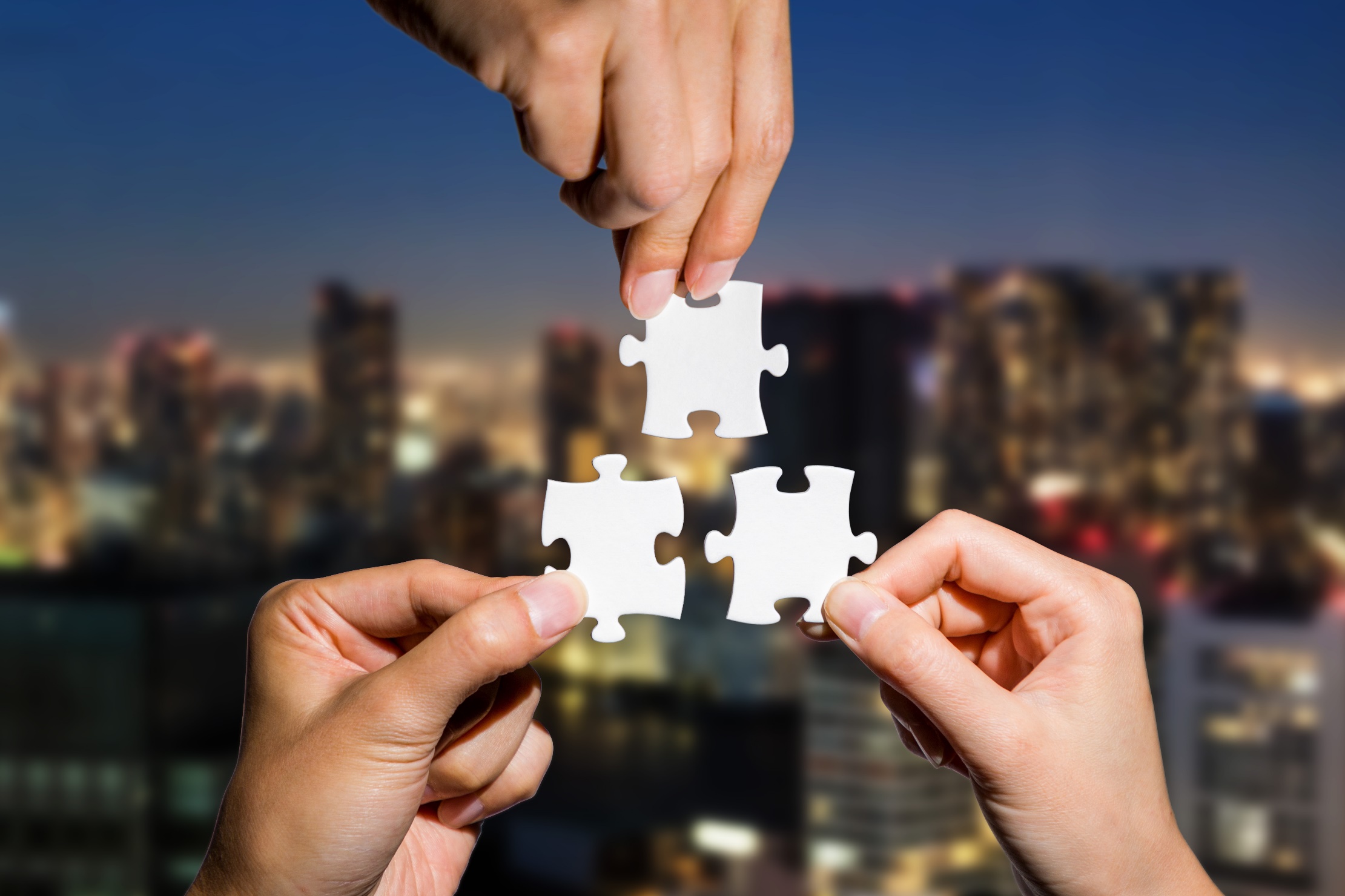 CONSOLIDATION
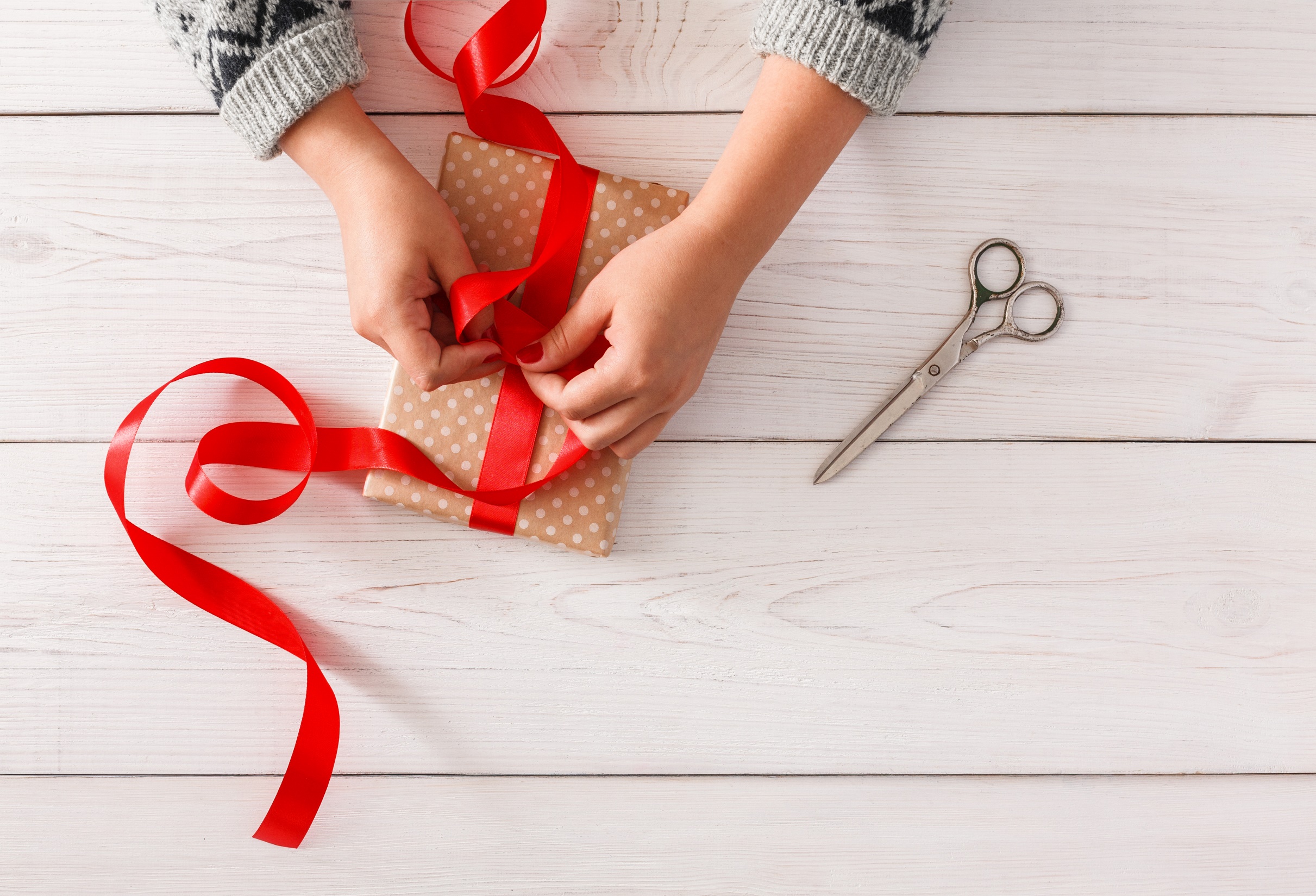 WRAP-UP
Today’s lesson
Vocabularies

handsome, 
pretty, 
cute, 
young, 
old.
Structures/ Sentence patterns

What does your brother look like? 
He's young and handsome.
Homework
Practice the vocabularies and structure, and make sentences using them. 
Do the exercises in Tiếng Anh 4 i-Learn Smart Start WB (page 59). 
Do the exercises in Tiếng Anh 4 i-Learn Smart Start Notebook (page 37).
Prepare the next lesson (page 89 SB). 
Play the consolidation games in Tiếng Anh 4 i-Learn Smart Start DHA App on www.eduhome.com.vn
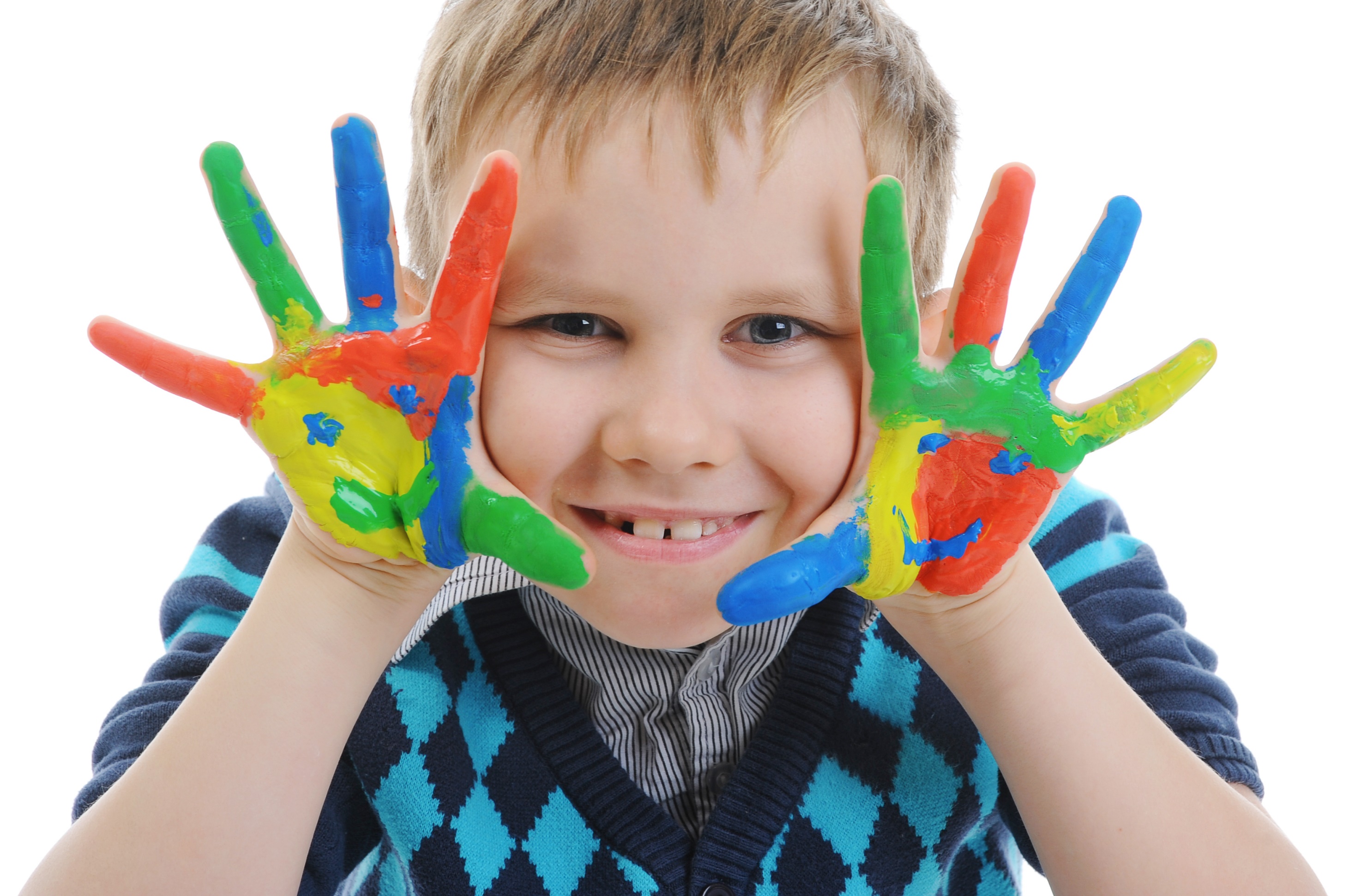 Enjoy your day!